PHOTOSYNTHESIS
By 
Prof. Sudhir Kumar Awasthi 
Dept. Of Life Sciences
CSJMU
Photosynthesis
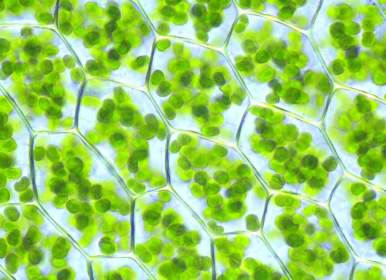 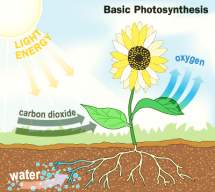 Sunshine plays a bigger role in our lives than you may think. All the food we eat and the fossil fuels we burn are products of photosynthesis.
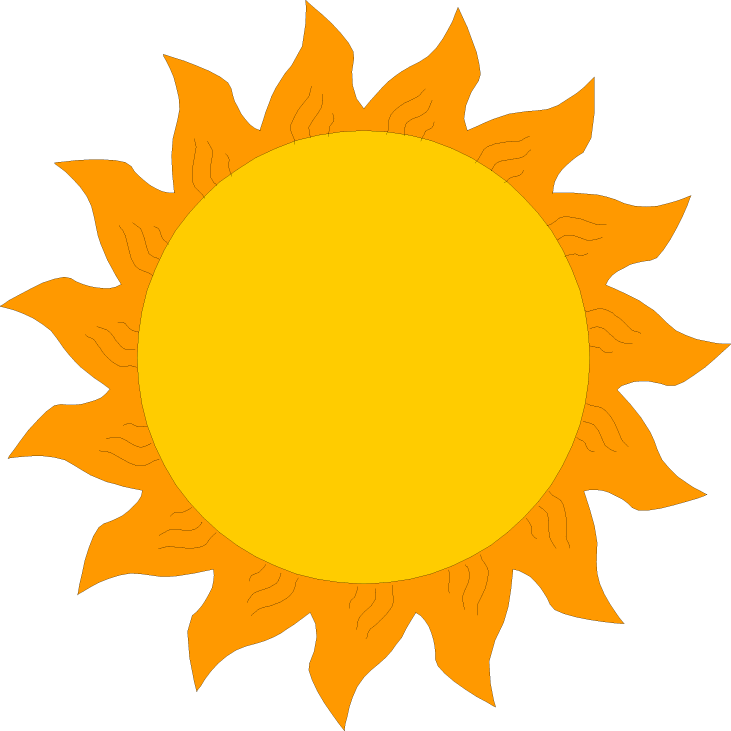 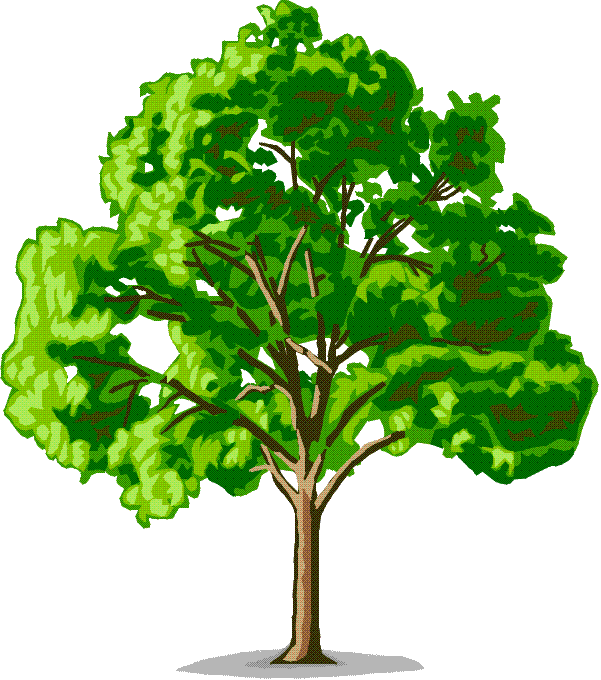 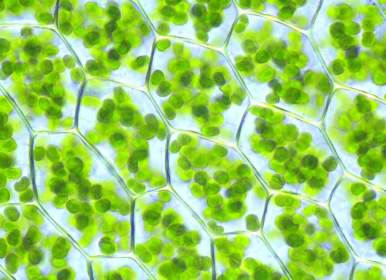 Plants turn solar energy into food
which is nice of them because animals can’t eat sunshine.
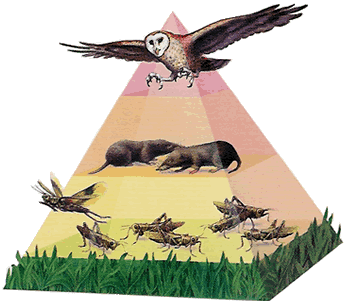 When animals eat plants and other animals, that original solar energy is passed along  the food chain.
Photosynthesis is the process that converts solar energy into chemical energy that is used by biological systems (that means us).
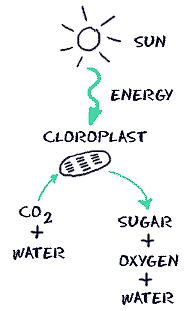 Photosynthesis has 3 major events:

Sunlight is converted into chemical energy
Water (H2O) is split into oxygen (O2)
Carbon dioxide (CO2) is fixed into sugars (C6H12O6)
The photosynthesis reaction:


6 CO2    +   12 H2O   +   sunlight    C6H12O6  +   6 H2O    +   6 O2
12 Water
molecules
6 Carbon     
dioxide
molecules
1 Sugar
(glucose)
molecule
6 Water
molecules
6 Oxygen
molecules
Photosynthesis is carried out by:
These organisms are known as photoautotrophs or producers meaning they make their own food and energy from the sun.
certain bacteria
plants
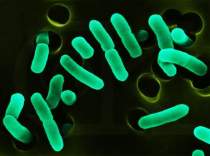 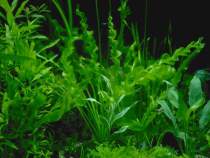 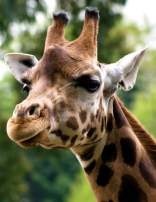 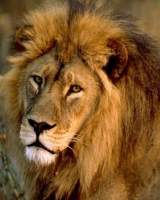 Consumers such as herbivores and carnivores depend on the products of photosynthesis that producers make to live.
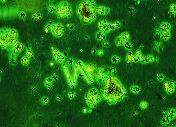 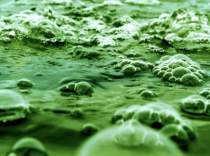 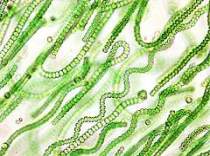 phytoplankton
most algae
cyanobacteria
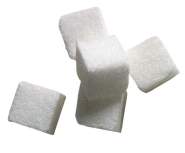 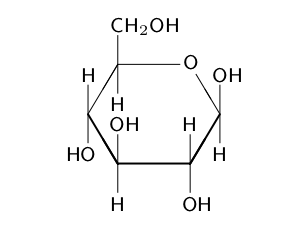 Glucose
Glucose (C6H12O6) is a sugar and its molecular structure looks like this.
During photosynthesis, plants produce glucose molecules when they convert light energy into chemical energy. The chemical energy is stored in the bonds of glucose.
Plants produce sugars as a source of food. However, they produce way more than they need to survive. This is a great benefit for all the species that depend on glucose for energy.
Plants also use the glucose they produce for energy. When plants produce excess glucose they store it in their leaves.
All biological energy comes from glucose.
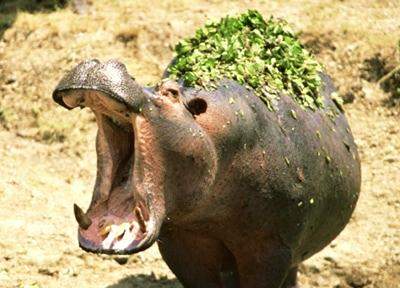 When animals digest plants, they are breaking down the glucose bonds to release stored energy to power their bodies.
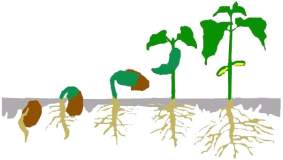 Glucose in Plants
Why do plants make glucose?
    What is it plants do with glucose?
Glucose molecules can be broken apart for energy to power reactions.
Plants can also make glucose into carbohydrate chains called polysaccharides.
poly = many
saccharide = carbohydrate
Glucose is a simple sugar because it is one of the smallest units of carbohydrates.
Glucose is a monosaccharide.
Glucose
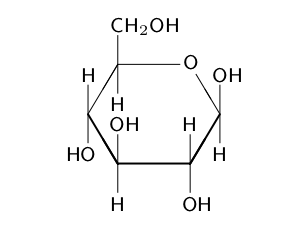 mono = one
saccharide
There are  2 polysaccharide chains in plants:
Cellulose 				Starch
Cellulose is the structural component of cell walls.
Starch is a long term energy store that the plant can use later.
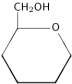 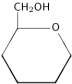 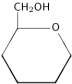 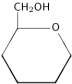 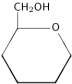 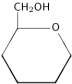 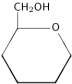 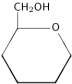 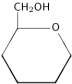 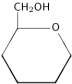 O
O
O
O
O
O
O
O
Each atom’s movement can be traced through the photosynthesis reaction.
8
O
16.00
Each letter stands for the element the atom is made of, so the letter C means an atom of carbon.
One molecule of glucose (sugar) has 6 carbon, 12 hydrogen and 6 oxygen atoms.
A water molecule has     2 hydrogen and 1 oxygen atoms.
A carbon dioxide molecule has     1 carbon and 2 oxygen atoms.
The sunlight provides the energy for the reaction.
6 CO2   +   12 H2O   +   sunlight    C6H12O6   +   6 H2O   +   6 O2
Oxygen
Hydrogen
Carbon
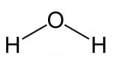 1
H
1.008
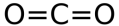 6
C
12.01
After
Before
6 carbon atoms
6 carbon atoms
12 oxygen atoms
If 6 carbon dioxide molecules are used there are 6 carbon atoms and 12 oxygen atoms total (6 x 2 = 12).
12 hydrogen atoms
If 12 water molecules are used there are 24 hydrogen atoms (12 x 2 = 24) and 12 oxygen atoms total.
6 oxygen atoms
12 hydrogen atoms
24 hydrogen atoms
6 oxygen atoms
12 oxygen atoms
12 oxygen atoms
6 oxygen atoms
24 oxygen atoms
24 hydrogen atoms
6 oxygen atoms
24 oxygen atoms
24 hydrogen atoms
If you count every atom before and after the reaction they are balanced.
[Speaker Notes: ANIMATION: There is a ton of animation on this slide to help walk the students through reading chemical formulas. 
First – each letter stands for the element in the periodic table the atom is made of. A group of letters together (e.g. H2O) means there are two H hydrogen atoms and one O oxygen atom in each molecule. The molecules used in this equation are carbon dioxide, water, glucose, and oxygen. 
Second – if there is a big number before a molecule it is the number of each molecule e.g. 6 H2O means 6 water molecules and since there are 2 hydrogen atoms and 1 oxygen atom per molecule, 6 water molecules has 12 hydrogen atoms (6x2=12) and 6 oxygen atoms (6x1=6).
Note: The molecules in a reaction before the conversion takes place are called “reactants” if you’d like you can change the “Before” label in the table to “Reactants.” After a reaction has taken place the reactants are changed into new molecules and these are called “products” you can change the “After” label in the table to “Products.” Reactants are the starting materials for a reaction and products are the ending materials at end of the reaction.]
Through evolution, plant cells, certain bacteria and some algae have acquired chloroplasts to help carry out the photosynthetic reaction.
Chloroplasts are a plastid or plant cell organelle.
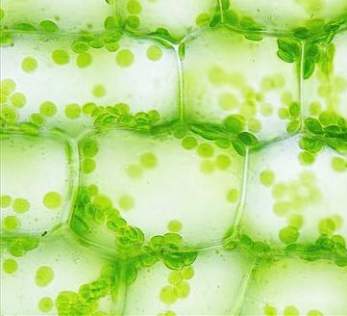 Chloroplasts are full of round flattened discs called thylakoids.
A stack of thylakoids is called a granum.
Both pictures are of chloroplasts in plant cells at different magnifications.
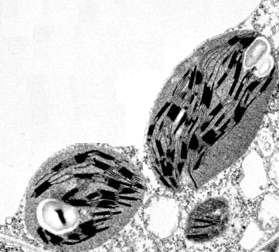 Chloroplast
Stroma is the space inside chloroplasts
Chloroplasts are where photosynthesis occurs.
Where did chloroplasts come from?
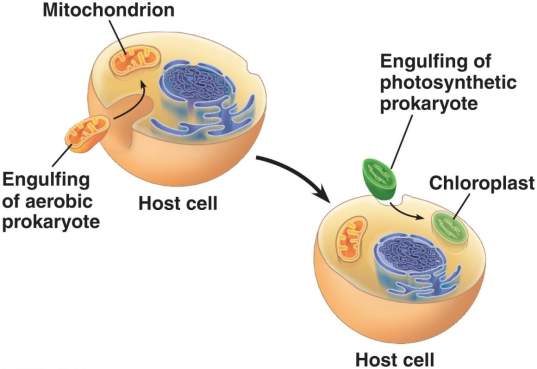 A very long time ago, plant cells were once ancient eukaryotic cells that had enveloped a cyanobacteria. Eventually, the cyanobacteria became a part of the cell and dependent upon it for life which in turn gave the cell the ability to photosynthesize.
Mitochondria are also believed to have been engulfed by ancient eukaryotic cells through endosymbiosis.
This is called the endosymbiotic theory.
                               (endo = inside)
Plant DNA
There are many reasons why scientists believe this theory.
One is that chloroplasts have their own DNA that is different from plant DNA but similar to bacterial DNA.
Bacterial DNA
Chloroplast DNA
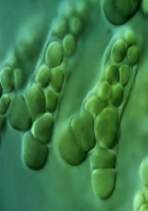 Cyanobacteria Today
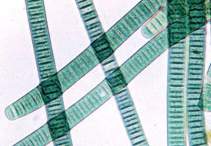 Cyan comes from the Greek word cyanin which              means aqua colored.

Not all bacteria that undergo photosynthesis are cyanobacteria but all cyanobacteria are photosynthetic bacteria e.g. purple bacteria are not cyanobacteria but were the first bacteria discovered that can photosynthesize.

Cyanobacteria undergo photosynthesis in lakes, ponds, and oceans.

Cyanobacteria lack chloroplasts - why do you think that is?
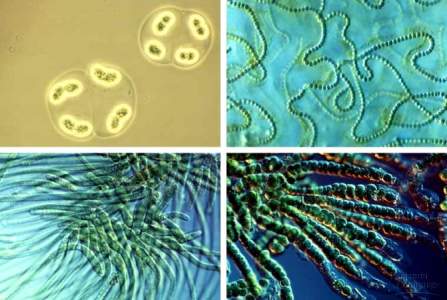 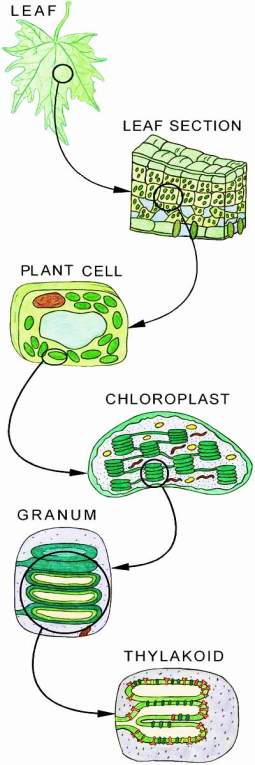 Photosynthesis in plants happens in the chloroplasts.
Chloroplasts are full of thylakoids stacked in granum.
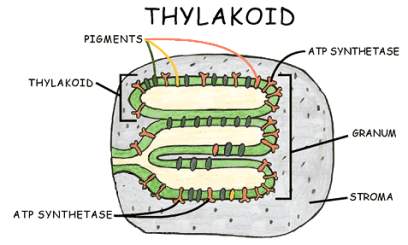 The thylakoid membranes  are lined by pigments such as chlorophyll and cartenoids.
Chlorophyll is a green pigment and is the most abundant.
Chlorophyll absorbs all wavelength colors except green, which is reflected off giving plants their green appearance.
These pigments harvest light energy packets or photons when they absorb sunlight.
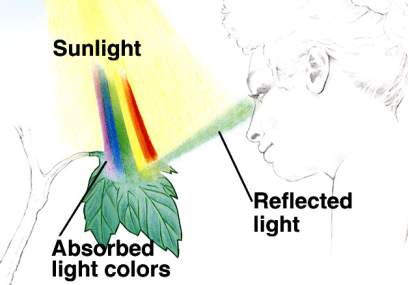 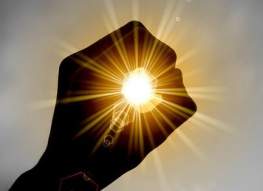 The Photosynthesis Reaction is divided into two parts:
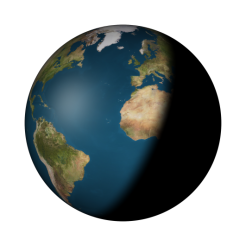 Dark Reactions
Light Reactions
Light reactions or 
“light dependent reactions” 
capture light energy to power photosynthesis. 
Light reactions occur during the day time.


They take place in the thylakoids.
Dark reactions  or “light independent reactions” do not need light energy to power their reactions and can occur day or night. 
Discovered by three scientists, the dark reactions are also called the Calvin-Bensen-Bassham cycle or just Calvin Cycle. 

  




Dark reactions occur in the stroma of chloroplasts (the space that surrounds thylakoids) and fix carbon dioxide into glucose.
Pigments in the thylakoid membranes form protein complexes called Photosystem I and Photosystem II.


These photosystems harvest photons to charge up energy carrying molecules that will power the dark reactions.
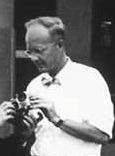 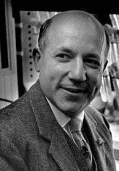 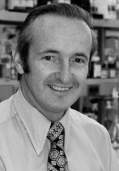 C
B
B
Energy Carrying Molecules: ATP & NADP+
adenosine triphosphate
Both are energy carrier molecules used in photosynthesis and cellular respiration.
“ATP”
NADP+ can hold excited electrons (e-) charged from the light energy harvested by chlorophyll to become NADPH.
Eventually, NADPH passes the electron it’s holding to power the dark reactions and reverts back to NADP+.
A
R
three phosphate groups
adenosine =
adenine + ribose
ATP is called the “cellular currency” because it is used to power all the reactions that take place in the cells of all living things.
nicotinamide adenine dinucleotide phosphate
When ATP’s third phosphate is broken off it releases energy that the cell can use.
N
“NADP+”
A
P
P
ATP is made when a third phosphate group is added to ADP (diphosphate, di = two).
P
P
P
R
R
P
NADP is a very complex molecule,  this is a simplification.
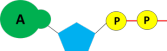 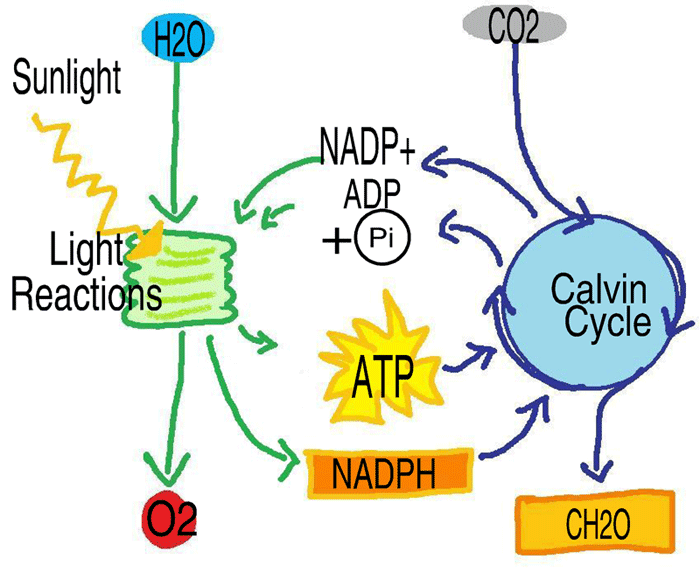 Light Reactions
The energy absorbed by the chlorophyll during the light reactions is used to power photosystem II that breaks the bonds of water absorbed through the plant’s roots.
Photosystem II
O2
THYLAKOID
PSII
Freed oxygen atoms bind with each other to form the gas O2.
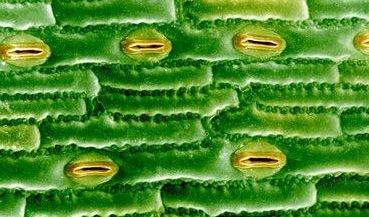 O
_
O
_
H
H
O2
O2 is a byproduct of photosynthesis not used by the plant so it is released through the stomata of plants. 
Stomata (Greek for mouth) are little pores in leaves that open and close to let oxygen out and carbon dioxide in.
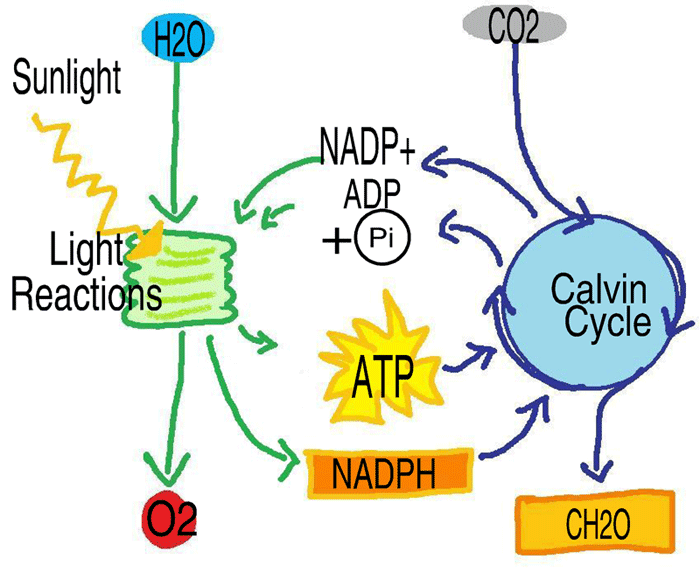 Light Reactions
When water molecules break apart, the remaining two hydrogen atoms have a positive charge and are called protons. These protons are kept inside the thylakoid by the thylakoid membrane.
THYLAKOID
H+
H+
H+
H+
H+
H+
H+
H+
When there are more protons inside the thylakoid than in the stroma outside, protons want to leave the crowded thylakoid.
ATP maker
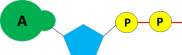 When the protons (H+) cross the membrane to leave, a protein uses their passage to power ATP production.
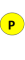 The protein ATP synthase attaches a phosphate group to ADP (D = di or two) making it ATP (T = tri or three).
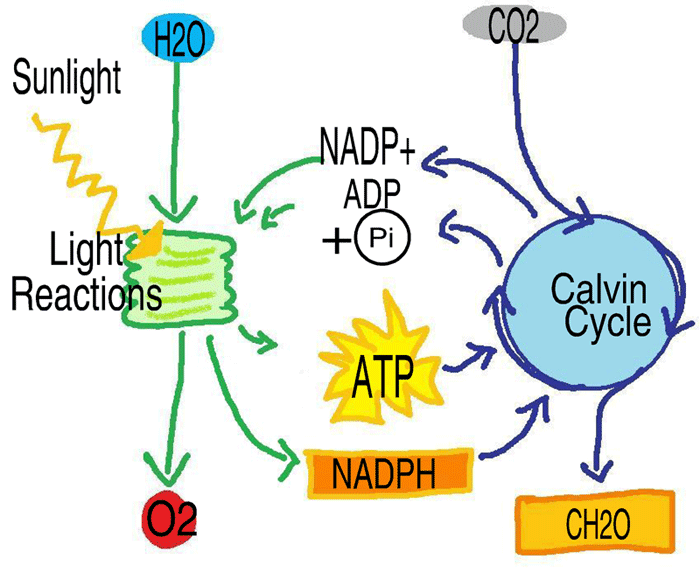 Light Reactions
The light energy absorbed by chlorophyll also powers  photosystem I that charges up the energy carrier molecule NADP+ into NADPH.
NADPH
NADP+
THYLAKOID
PSI
PSII
NADPH then carries its energy over to power the dark reactions or Calvin Cycle.
Light Reactions Summary
NADPH
NADP+
THYLAKOID
PSI
PSII
Photons are absorbed by the pigments to power photosystem I and photosystem II.
O
_
_
H
H
Photosystem II splits water molecules into two protons (H+) and oxygen atoms are expelled as O2 gas through the stomata.
Protons cross the thylakoid membrane and power protein complex ATP synthase to make ATP.
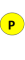 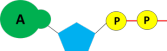 ATP maker
NADP+ is powered up by photosystem I to make NADPH to be used in the dark reactions.
Light dependent reactions finish with charged NADPH, ATP, and released O2.
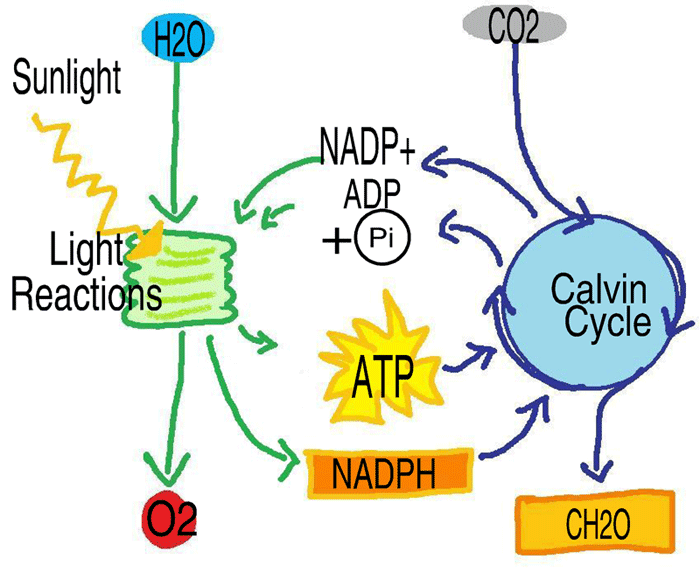 Dark Reactions
Also called the Calvin Cycle, the dark reactions start and end with the same products hence “cycle”. 
All the dark reactions take place in the stroma of the chloroplast.
The Calvin Cycle starts with RuBP molecules and carbon dioxide molecules. An enzyme called Rubisco combines them into an unstable intermediate.
RuBP
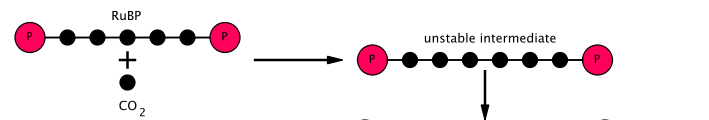 Since the intermediate of combined RuBP and CO2 is unstable it quickly splits in half and forms 2 molecules of 3-PGA which are stable.
CO2
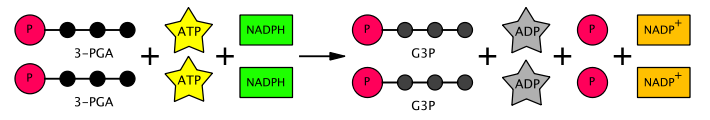 This is the reason plants take in carbon dioxide, to start the Calvin Cycle and begin the conversion of RuBP into glucose.
Rubisco
RuBP is the starting molecule and ending molecule of the Calvin Cycle. It will be remade at the end of the cycle so that the cycle can begin again.
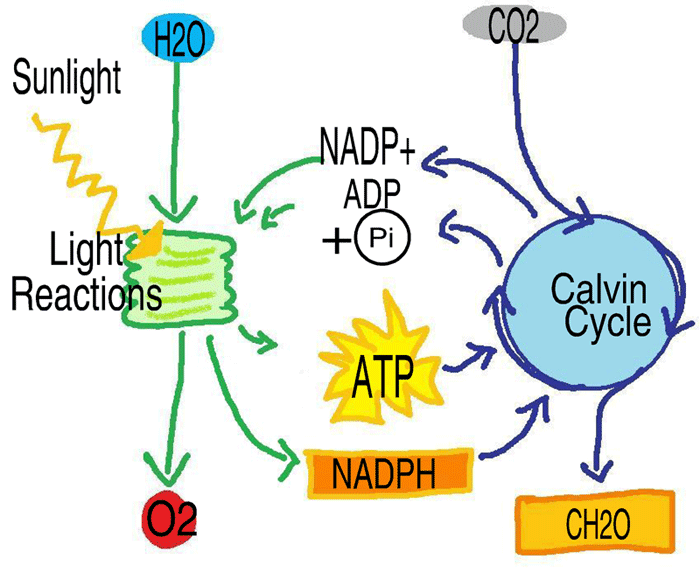 Dark Reactions
The ATP and NADPH from the light reactions provide the energy to convert the two molecules of 3-PGA into their final form G3P.
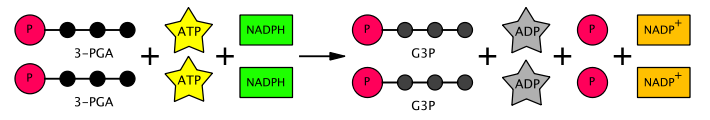 The left overs are reused in the light reactions to remake ATP and NADPH.
2 G3P are joined to make a glucose molecule.
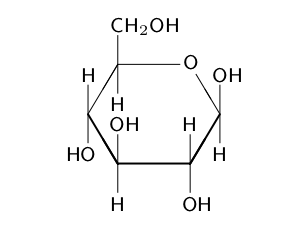 +
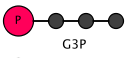 
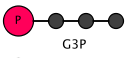 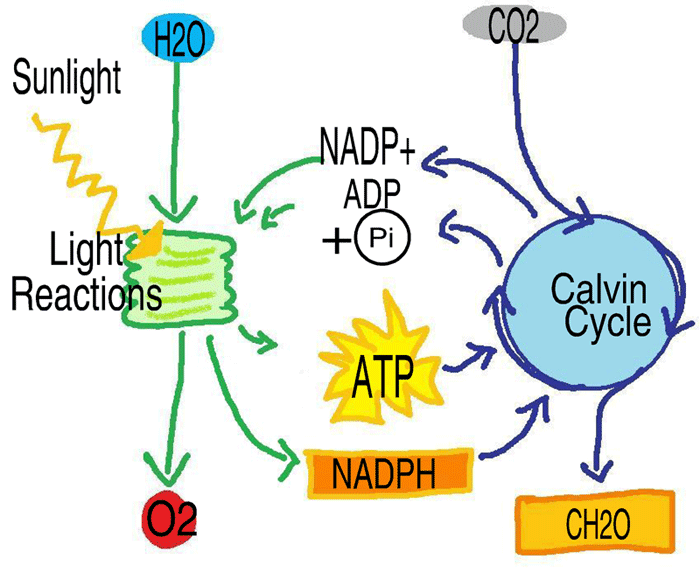 Dark Reactions
Not all G3P is made into glucose. 

The Calvin Cycle occurs in every stroma in every chloroplast in every plant cell every second of every day. 

That’s a lot of reactions all happening simultaneously!
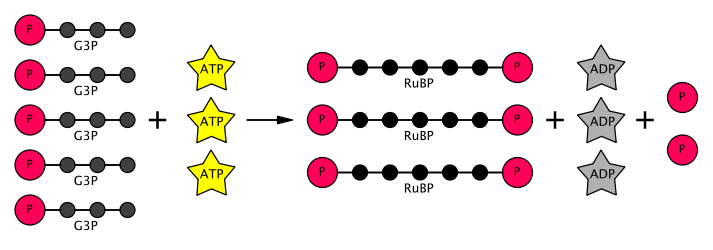 The spent ATP from the reaction leaves ADP and a phosphate group. These are reused in the light reactions to make more ATP.
Most of the G3P made during the Calvin Cycle are made into RuBP, the starting molecule, with energy from ATP molecules.
Now the Calvin Cycle can begin again.
Chloroplast
Dark Reactions
Summary
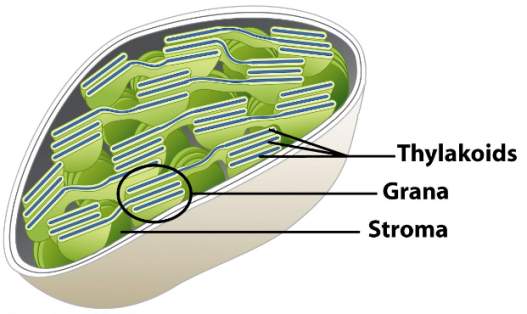 The Calvin Cycle converts the carbon from carbon dioxide into glucose in the stroma. This is called carbon fixation because carbon is fixed into another form.
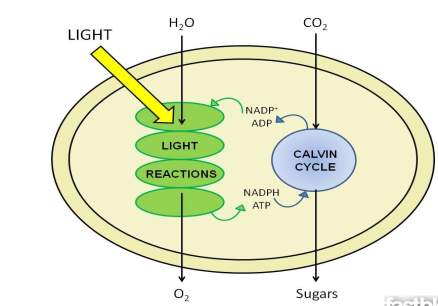 Photosynthesis is carried out in two steps. 
First, in two light dependent photosystems. Second, in a light independent carbon fixation cycle called the Calvin Cycle. Through this process, the plant is able to convert sunlight, water, and CO2 into glucose (or sugar) and ATP. 
As a byproduct of this process, O2 is released.
REFERENCES
Plant Physiology- S.L. Kochhar (2020)
Plant Physiology & Development  by Lincoln Taiz , Eduardo Zeiger , I.M. Moller (2018)
Plant Physiology , Development & Metabolism by M.A. Lal , S.C. Bhatia